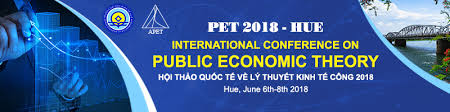 The Sustainable Livelihoods Approach and the Capitals Framework Analysis at Household level: case study in coastal sandy zone in Thua Thien Hue
Dao Duy Minh, College of Economics - Hue University
Philippe Lebailly,   Faculty of Gembloux Agro-Bio Tech - University of Liège
Nguyen Dang Hao, College of Economics - Hue University

Hue, June 8th, 2018
1. Introduction
Sustainable Livelihoods Framework Analysis proposed by Robert Chambers at the midterm of 1980. After that this ideal has been continuously applied by various practitioners such as Ellis, 1998; Chambers and Conway, 1992; Carney, 1998; Barrett, 2006; DIFD (2001). Until now, relating to rural development and household, this framework has been widely applying in empirical research of many countries on the world. 
This framework has been rarely applying to evaluate related issues of capitals/ assets during a period. 
Related research site of application, Thua Thien Hue are currently standing at the difficult province in economic development of Vietnam; 
Over 70 % of households have been living in rural areas and mainly income sourced from agricultural activities including cultivating wet rice, raising small scale poultry and aquaculture (Tinh et al 2012, Hao. N.D 2009).
1. Introduction (Cont.)
In addition, Thua Thien Hue has been also facing with various problems of land issues: low land area per capital, low levels of soil fertility, land degradation which leads the low productivity in using land. 
Thua Thien Hue also have been impacted heavily  by climate change, especially in agricultural activities of households with unpredictable trends; 
Labour source was still low level of skill gathering with lack of job which leads the difficulty in finding appropriate works; 
Further more, although local government has been implementing various implications to improve livelihood for household, but households are still facing with some current drawbacks such as lacking of information, poorly infrastructure condition, low ability in accessing credit and market. 
 Given aspects will also effect on the poverty reduction pathways for the households. 
Using Sustainable Livelihood Framework Analysis  to carry out the change of 5 capital after 10 years from 2007_08 to 2017_18 will be significantly in proposing implications of the livelihood strategy as well as the foundation to build the adaptive capacity in adapting to climate change.
CONTENTS
Introduction
Research objectives
Framework analysis and research methods
Results and discussions
Conclusions
2. Research objectives
(i) To carry out the dynamic changes in the capital of household during 10 year period; 
(ii) To analyze the change in livelihood strategy/ farming system  of household; 
(iii) The results from study will be the bases for proposing sustainable strategy for household as well as building the adaptive capacity of household to adapt to climate change.
3. Framework analysis and research method3.1. Framework analysis
Livelihood assets
Livelihood outcomes
 
- More income
-Increase well being
-Reduce vulnerability
-Improve food security
-Improve social equity
- More sustainable use NR base 
- Saved non use value of NR
Transforming structure and processes
In order to achieve
Vulnerable context
 
- Trends
- Seasonality
- Shocks
Structures
- Level of government
- Private sector
Human
Livelihood strategies
Natural
Social
- Laws
 Policies
Culture 
 Institution
Financial
Physical
Processes
Figure 1: Sustainable Livelihoods Framework Analysis
Source: DFID (2000)
3.2. Methods
3.2.1. Data collection
Secondary data:
Primary data: 
Historical profile:
2. Key informant interview: 
3. In depth interview:
Focus Group Discussion:
5. Household survey:
Table 1. The distribution of households by research sites
Table 2 The related indicators of the study
3.2.2. Data processing: 
After finishing of collect data by questionnaire, it will be cleaned and coded for the process of inputting data to the designed template by SPSS software. Author will use some basic tool such as frequency and descriptive to recheck outlier and missing value.
3.2.3. Data analysis
- Descriptive method
- Before and after method: compare the changes of those indicators (among periods (2007_08; 2017_18)
4. Results and discussions
The change in labor resources
Table 2. The head of household by age groups in the 2007-08 – 2017-18 period
The change in labor resources
Table 3. The size of households in the 2007_08 – 2017_18 period
The change in labor resources
Table 4. The change of household member
Table 5. The changes of household members by destination
The change in labor resources
Figure 1 . Destinations of movoved members
The change in labor resources
Table 6. Distribution of households by age classes and gender,
 (% of surveyed households’ members)
The change in labor resources
Table 9. Structure of occupation of households  (% of occupation)
The change in land use status
Table 11.  Land use average by scale between 2007_08 and 2017_18
The change in land use status
Figure 3.  Reasons of increasing land use scale
Figure 2. Land use changes of households among 2007_08-2017_18 period (% households)
The change in land use status
Table 12. Gini index comparison between 2007_08 and 2017_18
Figure 5. Land equality comparison  between 2007_08 and 2017_18
The change in land use status
Table 13. The changes in land use strategy
Physical capital
By the improvement in living condition, households spent amount of money for buying more modern housing various types of valuable accesses;
 At present, many households invested new updated modern machine that could help to reduce the time and save the cost in producing activities. 
It was also replicated in infrastructure, the connecting road among each village, commune, district and also for city 100% of household could approach with safe water and electricity. 
For sanitization issues, with the deeply consideration of different level of governments, various dams were built that solved the negative effect of this problem.
Table 14. Changes in accessibility to the basic infrastructure in the seven communes of the survey, over 2007_08-2017_18 period
Note: MR: main road; DT: district town; MM: main market; E: electricity; SW: safe water; S: sanitization
5.  Financial capital
Table 15. Rate of households accessing credit over 2007_08-2017_18 period (% of surveyed households)
5.  Financial capital
Credit providers
In study sites, The Vietnam Bank for Agriculture and Rural Development (VBARD) and the Vietnam Bank for Social Policy (VBSP) play crucial roles in providing credit for citizens, around 80% of household lending money from this two banks, the reason came from lower rate and did not need the witnessing access and also the  target groups aimed at poor households. The rate of this credit fluctuated from 6-7%/ year and around 8%/ year for VBSP and VBARD respectively.
Social capital
Figure 6. Rate of households’ participation in social networks, 2007_08-2017_18 period (% of surveyed households)
Conclusions
Labor evolution: After 10 year period, it witnessed the reduction on in the household size, nearly 1.3 member of reduction per household . Although  half of  the surveyed households  have education beyond primary school, 3 % of  them are illiterate, over 60 % of the work force do not have any professional training, but in recently, educational level has been upgrading compared with 2007_08 period, over 20% of population studying with upper level. 
Land use changes: The farm size is relatively small  and  considerably varies between  the different household categories and study sites. After 10 years, the total land use increased 0.2 sao/ household, the main reason come from the allocation policy, local government promoting household exploiting none use and waste land for developing perianal trees as well as crop season. Although in the whole of period, land fragmentation reduced significantly, but it still exited barriers for household in using efficiency ways. Almost land used were evaluated at the “bad” quality, in some study sites, land use  improved quality by using appropriate of cultivation method. 
Physical capital: with the improvement in living condition, households spent amount of money for buying more modern housing various types of valuable accesses such as motorbike, smart phone. At present, many households invested new updated modern machine that could help to reduce the time and save the cost in producing activities. It was also replicated in infrastructure, the connecting road among each village, commune, district and also for city 100% of household could approach with safe water and electricity. For sanitization issues, with the deeply consideration of different level of governments, various dams were built that solved the negative effect of this problem.
Conclusions
Financial capital: Although the size of credit increased from 2007_08 to 2017_18, 10.8 million/  household compared with 21.8 million/household in 2017_18. But the percentage of households accessing credits has significantly decreased.  In 2007_08 more than half of the surveyed households had accessed to credit compared with around 40% in 2017_18.  VBARD and the Vietnam Bank for Social Policy VBSP play crucial roles in providing credit for citizens, around 80% of household lending money from this two banks. 
Social capital: WU and FA are the most popular social networks that have attracted most of the farmers in the study sites; 95 % of the surveyed households reported their membership to WU and FA at local level. By participating to WU and WF,  various types of benefit could be taken into account. Local people willingness to  are participate in social and cultural activities for saving and developing  traditional and cultural values. Hence, women are now active more in producing process, marketing orientation as well as get easier in approaching  education, healthcare service, information, technology, credit and land.
THANKS FOR YOUR ATTENTION